Lecture 01Introduction
CS213 – Intro to Computer Systems
Branden Ghena – Winter 2024
Slides adapted from:St-Amour, Hardavellas, Bustamente (Northwestern), Bryant, O’Hallaron (CMU), Garcia, Weaver (UC Berkeley)
Welcome to CS213!
In brief: how does a computer work anyway?

We will explore that question across four major sections:
Representations of information on a computer
How the machine executes software
How memory is organized
How the operating system manages this all for efficiency and security
2
Asking questions, four ways
You can always ask questions during lecture!
I’ll let you know if I need to move on for now and answer you after class

We’ll take breaks during lecture
I’ll pause after each break to see if any questions came up

I will hang out after class for questions
Plenty of time to answer everyone

You can always ask questions on Piazza too
The class message board app
3
Branden Ghena (he/him)
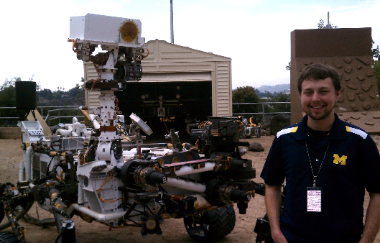 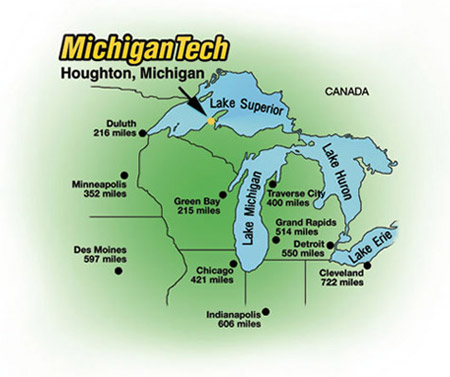 Assistant Faculty of Instruction
Education
Undergrad: Michigan Tech
Master’s: University of Michigan
PhD: University of California, Berkeley
Research
Resource-constrained sensing systems
Low-energy wireless networks
Embedded operating systems
Teaching
Computer Systems
CS211: Fundamentals of Programming II
CS213: Intro to Computer Systems
CS343: Operating Systems
CE346: Microprocessor System Design
CS397: Wireless Protocols for the IoT
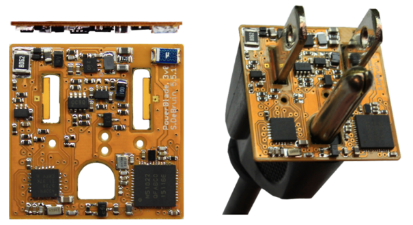 Things I love
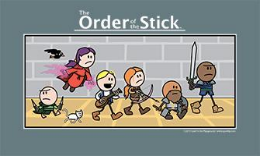 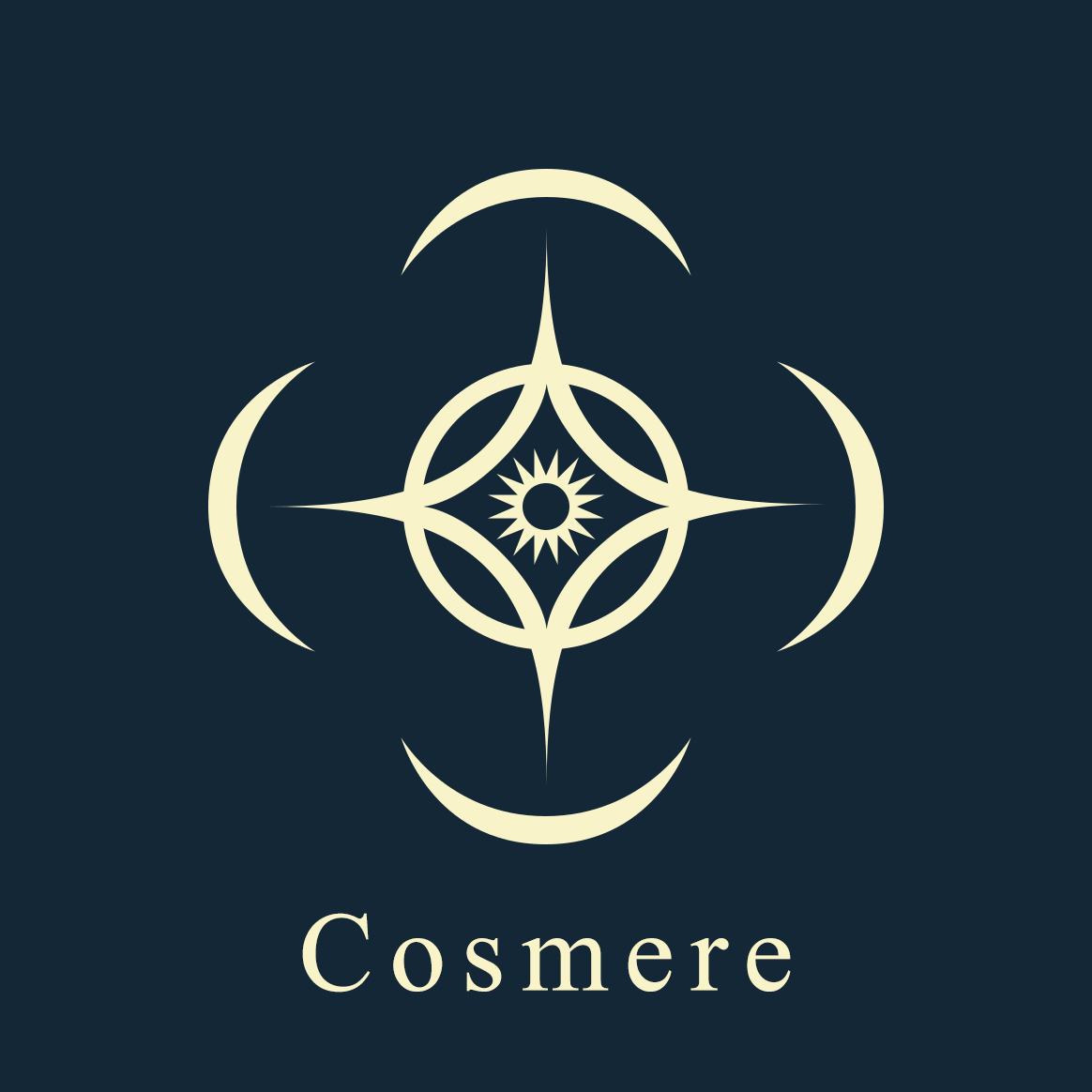 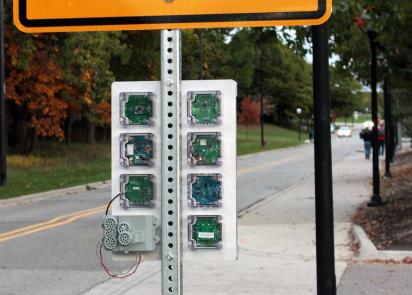 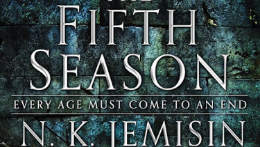 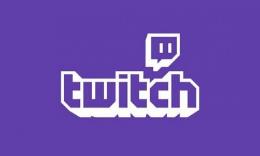 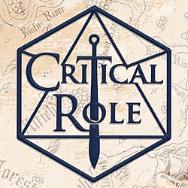 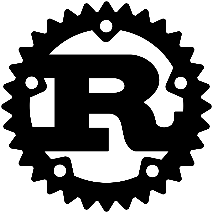 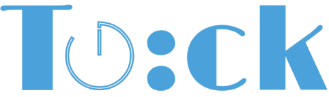 Michigan Football GO BLUE!
Today’s Goals
Introduce the theme and goals of the course

Describe how this class is going to function

Discuss how a computer system works at a high level

Begin exploring how computers represent information with bits and bytes
5
Outline
Course Themes

Logistics

Running a program

Representing numbers with binary
6
Convenient computing
Computers operate on integers, reals, structs, arrays, etc.
Computers operate on variables and functions
Computers execute conditionals, loops, etc.
Memory is an infinite bag of objects my program can allocate
Memory doesn’t have to be shared with any other program
Memory is always equivalently fast to access
Etc.
7
[Speaker Notes: Conveniences which you’re familiar with from 111, and to some extent also 211]
Convenient illusions in computing
Computers operate on integers, reals, structs, arrays, etc.
Computers operate on variables and functions
Computers execute conditionals, loops, etc.
Memory is an infinite bag of objects my program can allocate
Memory doesn’t have to be shared with any other program
Memory is always equivalently fast to access
Etc.

None of these are actually true!
But we usually program as if they were, and we get away with it!
What’s going on?
8
[Speaker Notes: Conveniences which you’re familiar with from 111, and to some extent also 211]
The power of abstraction
These illusions are called abstractions
They approximate reality, but leave out details
Instead, they provide an interface that we can work and think with
We can forget about those details, and be more productive

Abstractions we love
Abstract data types
Asymptotic analysis
High-level programming languages
Operating systems
Etc.
9
The Limits of Abstraction
Sometimes, abstractions break down
Their implementation is buggy
Mismatch between expected interface and implementation
Their performance is inadequate
We need control over the details they hide
Security concerns make these details important

At that point, details come rushing back
Can’t pretend they don’t exist anymore
We must know how to deal with them

This class prepares you to be ready when that happens
10
When do abstractions break?
Let’s talk about some real-world examples of “broken” software
That broke because of how the underlying system actually works

Dates and Times
Network Security
Simple Programming Styles
11
Complicated designs fail in unexpected ways
Some software engineers at Microsoft came up with a cute way of storing dates
Two-digit year, month, date, hour, minute concatenated into a 10-digit number
Example: 2005230710 -> May 23, 2020 at 7:10 AM

Stored as a 32-bit signed number (int)
Maximum value: 2147483647

Result: Starting January 1st, 2022, Microsoft Exchange email servers could no longer send email
2201010001 is greater than the largest 32-bit number
Microsoft had to issue an emergency patch
12
Expectation mismatches lead to real-world problems
Ariane 5 explosion (1996)
Inertial reference system converted a 64-bit float to a 16-bit integer
Expectation: converting from decimal to whole numbers is safe
Had worked in the past in Ariane 4, but Ariane 5 was faster
Speed too large to fit in a 16-bit integer -> software fault
Reality: rocket explodes
double
short
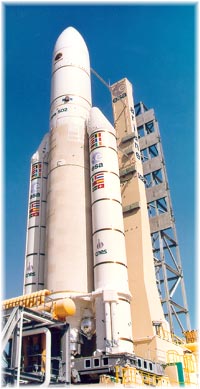 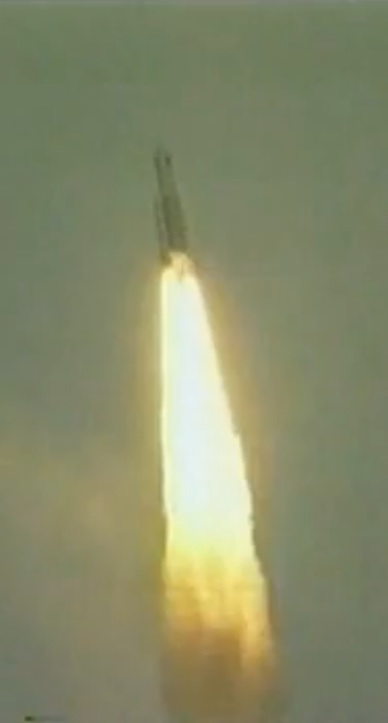 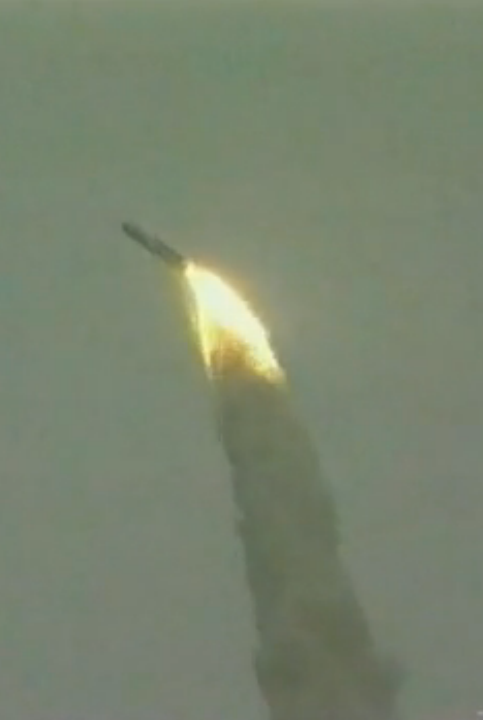 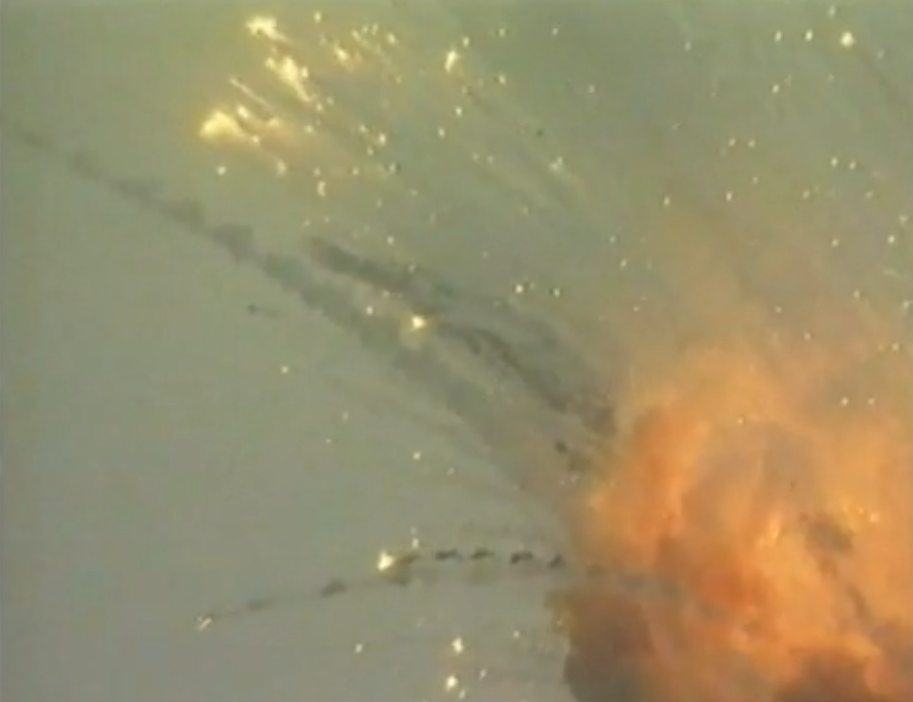 13
Simple bugs can result in massive vulnerabilities
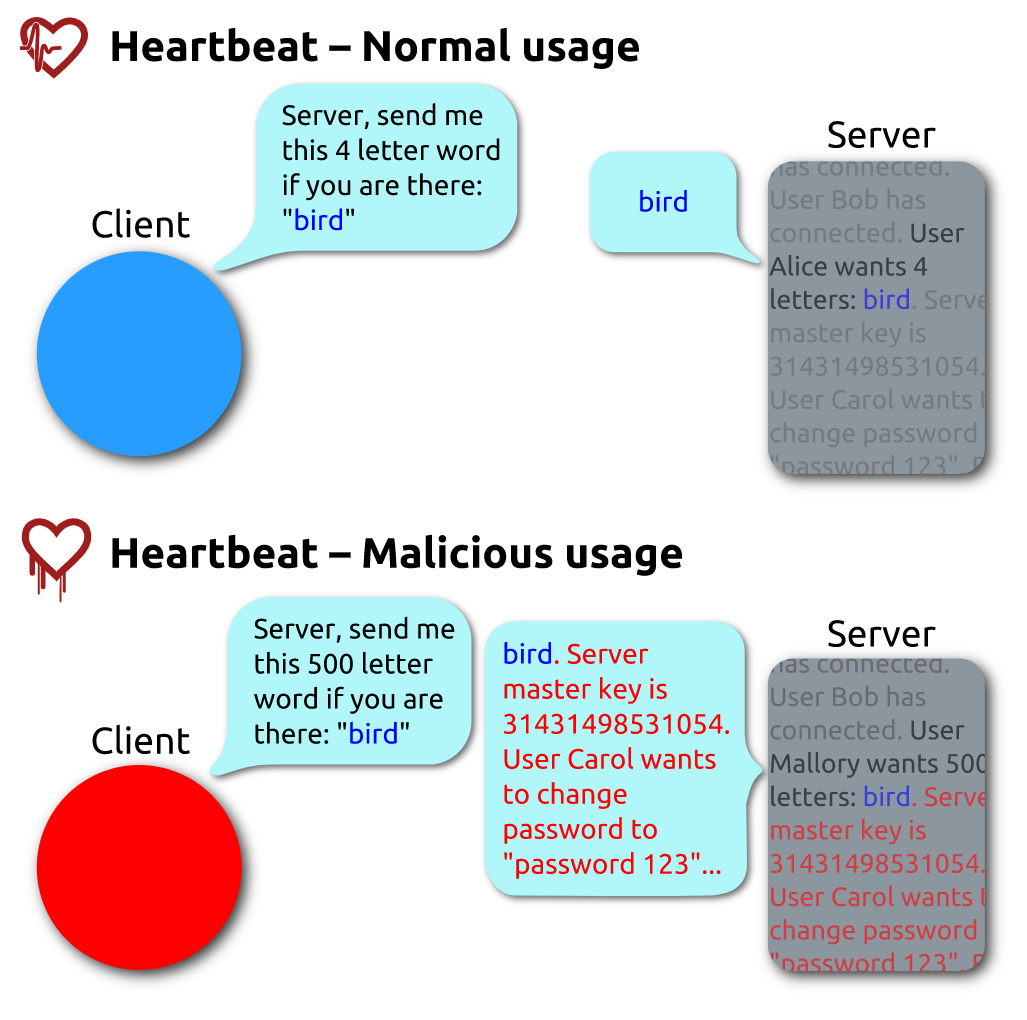 2014 vulnerability in OpenSSL

Clients can check if server is active by sending a message and listening for echoed response

C library forgot to check bounds of array and could be abused to return important memory
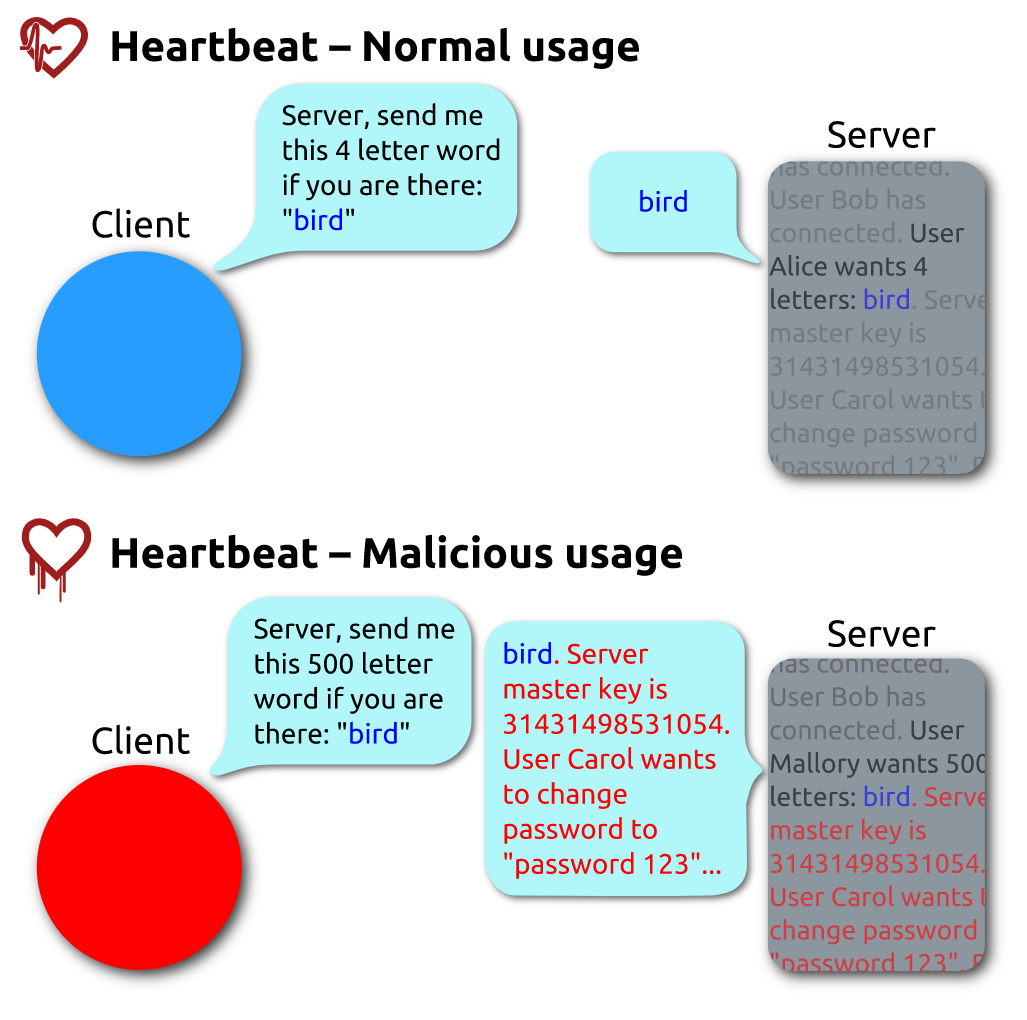 14
Hardware realities impact software performance
Abstracted lower-level details can affect performance a lot!
Question: does the order of iterating through an array matter?
Each column in a row OR each row in a column?
Answer: right code is 10-32 times slower on Intel systems
Due to cache design and performance
void copyij(int src[4096][4096],
            int dst[4096][4096])
{
  for (int i=0; i<4096; i++){
    for (int j=0; j<4096; j++){
      dst[i][j] = src[i][j];
    }
  }
}
void copyji(int src[4096][4096],
            int dst[4096][4096])
{
  for (int j=0; j<4096; j++){
    for (int i=0; i<4096; i++){
      dst[i][j] = src[i][j];
    }
  }
}
15
CS213 goals
Break through abstractions to understand how computer processors and memories affect software design and performance

Introduce concepts of “computer systems” areas:
Architecture, Compilers, Security, Networks, Operating Systems, etc.
16
Course design goal
Most systems courses are builder-centric
Computer Architecture: design a pipelined processor in Verilog
Operating Systems: implement portions of an operating system
Compilers: write a compiler for a simple language
Networking: implement and simulate network protocols
Fun, for sure
But ultimately, many more of you will build on systems
Rather than build systems directly

This course is programmer-centric
Purpose is to show that by knowing more about the underlying system, one can be more effective as a programmer
Not just a course for dedicated hackers
We want to bring out the hacker in everyone!
17
Outline
Course Themes

Logistics

Running a program

Representing numbers with binary
18
Course Staff
TA (1)
Mohammad Kavousi
PhD student in Computer Science

PMs (15):
Alex Kang		Elena Fabian
Ethan Havemann	Evan Waite
Jerry Han		Hannia Valera
Harita Duggirala	Jay Park
Joseph Grantham	Max Glass
Rachana Aluri		Robert Pritchard
Ryan Wong		Daniel Lee
Vikram Achuthan
Their role: support student 	questions via office 	hours and piazza
19
Course details - how to learn stuff
Lectures: here in class, Tuesdays and Thursdays
Please attend and ask questions!
Panopto tab on Canvas should have best-effort recordings (a few hours later) and I also post the slides right before class

Textbook:
Computer Systems: A Programmer’s Perspective 3rd Edition
A very useful reference

Office hours: (starting next week)
Likely a mix of mostly in-person and some online
More info will be posted to Piazza when schedule is ready
Can reach out on Piazza to schedule a meeting too
20
Asking questions
Class and office hours are always an option!
We can do extra questions right after class too

Piazza: (similar to Campuswire)
Post questions
Answer each other’s questions
Find lab partners
Find posts from the course staff
Post private info just to course staff

Please do not email me! Post to Piazza instead!
I’ll be updating roster again a few times
21
Grades
Grade breakdown
50% Programming Labs 	(4 labs at 12.5% each)
20% Homeworks 		(4 homeworks at 5% each)
15% Midterm Exam 1
15% Midterm Exam 2

Exact number to letter mapping is a little flexible
But this course is NOT curved
22
Programming Labs
Four labs
Pack Lab – manipulate bits and bytes of a file
Bomb Lab – deconstruct software to understand it
Attack Lab – exploit security vulnerabilities in software
SETI Lab – make software faster with concurrency

Work on these preferably as a group of two
Work together and don’t split up assignments (otherwise you won’t learn)
Individual is acceptable but less good
We’ll do a pairing survey if you don’t already have a partner in mind

Very different from CS211 style projects
Emphasis on the thinking rather than the programming
23
Lab difficult ranking (ranked by past PMs)
Be warned: Bomb Lab and SETI Lab are during the busiest parts of the quarter
Midterm exam season and last week of quarter, respectively
24
Homeworks
Worksheet-style practice problems to help you actually understand what’s going on and practice for exams
This class can feel a little like a math class sometimes
(But not all the time! I promise)

Four homeworks that cover class topics
The first releases on Thursday!

Important practice, but not meant to be too difficult
Last quarter 90% of the class had an A- or better on these
25
Midterm Exams
First midterm exam will be during class time

Second midterm exam will be during exam week
Important: Tuesday of exam week is our scheduled slot

Not cumulative, second midterm is second half of class
But material in this class builds on itself…

Exams are serious in CS213. They’re how we judge your individual understanding
26
Three special policies in CS213
Minimum midterm average rule
Late policy
Slip days
27
Weighing midterm exams
A concern in CS213: we allow lots of group work
But we need to individually assess you as well
Especially to make sure that you’re ready for future systems courses

Normal way to do this is make the exams a huge portion of your grade (like 50%+)
We really don’t want to do that in CS213
Not fun to have your letter grade decided by a single test

Compromise: require a minimum average exam grade to pass
But still keep exam weights low so most of your grade is the projects
28
Minimum Midterm Average Rule
To pass, you need at least a 65% average across the two exams
Overall exam averages are usually in the high 70%s
Examples:  60% and 70%    or    80% and 50%    or    65% and 65%

BUT, we do want to reward improvement
The average rule waived if your second midterm is 85% or higher
30% and 85% (would be 57% average) has no penalty
Bottom line: either do well or show significant improvement

By the numbers:
In Fall 2023, it affected 6 students out of 140
However: ~15 more dropped after first midterm
29
Late Policy
You can submit homeworks and labs late

20% penalty to maximum grade per day late
Example: three days late means maximum grade is 40%

There are exceptions to this:
We will be flexible with deadlines for problems outside of your control
Sick, family emergency, broken computer
Contact me (via Piazza)
30
Slip Days
Slip days let you turn in a homework late and receive no penalty

Each student gets 3 slip days
Apply to homeworks and labs
You don’t need to tell us you’re using them, we’ll just automatically apply them at the end of the year
Be sure to coordinate about them on partner assignments

Examples:
Turn in homework 1 three days late
Turn in homework 4 two days late and SETI lab one day late
Turn in homework 2 four days late with only a one-day penalty
31
Academic Integrity
This is something I take very seriously

Collaboration good; plagiarism bad
You should know where that line is, and be nowhere near it 
When in doubt, ask the instructor before you do something you’re not sure about

At no point should you see someone else’s solutions
Not your colleagues’, not your friends’, not your cousin’s, not something you found online

I report everything suspicious to the dean
32
Break + Architecture of a lecture
Full
OpenQuestion
Administrivia
+ stretch break
Summary
+ Bonus
Attention
0
20
25
50
53
78
80
Time (minutes)
33
Expectations
This class is hard
And it’s hard in a different way. Lots of new material that builds on itself
You have an opportunity to learn a lot from it

I’m confident that you can all succeed
Labs, Homeworks, Lecture, Office Hours are all designed to support you

You’ll gain a much deeper understanding of how computers operate
Maybe it’s not for you, maybe you’ll love it
34
How to succeed in this class
Come to lecture
 Ask questions
 Consult the textbook for clarity and practice
 Start assignments early
 Stay on top of the material
35
Outline
Course Themes

Logistics

Running a program

Representing numbers with binary
36
Hello World
What happens when you run “hello” on your system?
And why does it happen?






Goal: introduce key concepts, terminology, and components
/*
 * hello world 
 */
#include <stdio.h>

int main()
{
   printf(“hello, world\n”);
}
37
[Speaker Notes: If you think of the classical “Hello world!” program, the course helps you understand what happens and why when you run hello]
Compiling hello
Compiling hello


GCC is our compiler
It takes our source code (hello.c)
A text file containing characters
Text file = readable by humans
And translates (compiles) it into assembly code
A text representation of x86 instructions
Here, not explicitly stored in a file
We’ll be working with assembly a lot this quarter
Then translates (assembles) that into an executable (hello)
A binary file containing x86 machine code
Binary file = not meant to be read by humans (but sometimes we have to)
unix> gcc –o hello hello.c
38
[Speaker Notes: Shell – a command line interpreter that follows that basic loop; if what you entered is not a built-in command, it assumes it is an executable that it should load and run … to understand what happen next we need to understand the HW arch a bit]
Running hello
Running hello



What does the shell do?
Prints a prompt
Waits for you to type a command
Interpret the command
Then loads and runs the hello program

What happens at the hardware level?
unix> ./hello
hello, world
unix>
39
[Speaker Notes: Shell – a command line interpreter that follows that basic loop; if what you entered is not a built-in command, it assumes it is an executable that it should load and run … to understand what happen next we need to understand the HW arch a bit]
System bus
Memory bus
Processor
Main
memory
I/O 
bridge
I/O bus
Expansion slots for
other devices such
as network adapters
USB
controller
Graphics
adapter
Disk 
controller
Keyboard
Mouse
Display
hello executable 
stored on disk
Disk
Hardware organization
Buses: wires that transfer data
Processor: Executes instructions stored in main memory
Main mem.: Temporary storage device. Holds both a program and the data it manipulates.
Disk: Persistentstorage device
Input/Output (I/O) Devices:
System connections to outside world.
40
System bus
Memory bus
Processor
Main
memory
I/O 
bridge
I/O bus
Expansion slots for
other devices such
as network adapters
USB
controller
Graphics
adapter
Disk 
controller
Display
hello executable 
stored on disk
Disk
Running hello
Reading the ./hello command from the keyboard
./hello
Keyboard
Mouse
User types ./hello
41
System bus
Memory bus
Processor
Main
memory
I/O 
bridge
I/O bus
Expansion slots for
other devices such
as network adapters
USB
controller
Graphics
adapter
Disk 
controller
Display
Disk
Running hello
Shell program loads the hello
executable into main memory
./hello
hello code
Keyboard
Mouse
hello executable 
stored on disk
42
System bus
Memory bus
Processor
Main
memory
I/O 
bridge
I/O bus
Expansion slots for
other devices such
as network adapters
USB
controller
Graphics
adapter
Disk 
controller
Display
hello executable 
stored on disk
Disk
Running hello
The processor reads the hello code,
executes instructions, and displays “hello…”
./hello
hello code
Keyboard
Mouse
"hello,world\n"
43
Application programs
Software
Operating system
Processor
Main memory
I/O devices
Hardware
The Operating System (OS)
Neither hello nor our shell interfaced with the hardware directly
All interactions were mediated by the operating system

Operating system: a layer of software interposed between the application program and the hardware




Primary goals
Protect resources from misuse by applications
Provide simple and uniform mechanisms for manipulating hardware devices
Manage sharing of resources between applications
44
Key idea: a computer system is more than just hardware
A collection of intertwined hardware and software that must cooperate to achieve the end goal – running applications
Hardware: expensive, fast, immutable
Software: cheap (comparatively), slow, flexible
Different tradeoffs
So we’ll use them for different roles!

The rest of the course will expand on this
45
Open Question + Break
What part of the hello example takes the longest to run on a computer?
46
Open Question + Break
What part of the hello example takes the longest to run on a computer?

The user typing (seconds)
Maybe that’s cheating and we should start after they hit enter
47
Open Question + Break
What part of the hello example takes the longest to run on a computer?

The user typing (seconds)
Maybe that’s cheating and we should start after they hit enter

Almost certainly loading the program from disk (milliseconds)
Possibly sending text to graphics (microseconds – milliseconds)
Definitely not executing the code (nanoseconds – microseconds)
48
Outline
Course Themes

Logistics

Running a program

Representing numbers with binary
49
Learning binary
To understand how a computer really works we need to understand that data it operates on

Computers hold data in memory as individual ones and zeros
These ones and zeros make up binary values

So, we’re going to need to understand binary
Binary will definitely come up again in this and other classes
50
Positional Numbering Systems
The position of a numeral (e.g., digit) determines its contribution to the overall number
Makes arithmetic simple (compared to, say, roman numerals)
Any number has one canonical representation

Example: base 10
1045610 = 1*104   +   0*103   +   4*102   +   5*101   +   6*100

Usually, we leave out the zeros:
1*104   +  4*102   +   5*101   +   6*100
51
Other bases are also possible
Base 60, used by the Babylonians
The source of 60 seconds in a minute, 60 minutes in an hour
And 360 degrees in a circle
Base 20, used by the Maya and Gauls
Parts of this remain in French today

Base 2, used by computers
Example: 100100102
Same idea as before: 1*27 + 1*24 + 1*21 = 12810 + 1610 + 210 = 14610
52
Base 2 Example
Computer Scientists use base 2 a LOT (especially in computer systems)
Let’s convert 13810 to base 2
We need to decompose 13810 into a sum of powers of 2
Start with the largest power of 2 that is smaller or equal to 13810
Subtract it, then repeat the process
13810 – 12810        = 1010
1010 – 810               = 210
210 – 210                 = 010
13810 = 1×128 + 0×64 + 0×32 + 0×16 + 1×8 + 0×4 + 1×2 + 0×1
13810 = 1×27 + 0×26 + 0×25 + 0×24 + 1×23 + 0×22 + 1×21 + 0×20
13810 = 100010102
53
Binary practice
Convert 1012 to decimal
= 1×22 + 0×21 + 1×20
=     4  +    0   +   1
=     510

Convert 410 to binary:		1002 (one less than 5)
54
0
1
0
3.3V
2.8V
0.5V
0.0V
Why computers use Base 2
Simple electronic implementation
Easy to store with bi-stable elements
Reliably transmitted on noisy and inaccurate wires 






Straightforward implementation of arithmetic functions

(Pretty much) all computers use base 2
Voltage
Time
55
Why don’t computers use Base 10?
Because implementing it electronically is a pain
Hard to store
ENIAC (first general-purpose electronic computer) used 10 vacuum tubes / digit

Hard to transmit
Need high precision to encode10 signal levels on single wire

Messy to implement digital logic functions
Addition, multiplication, etc.
(See CE203 for details)
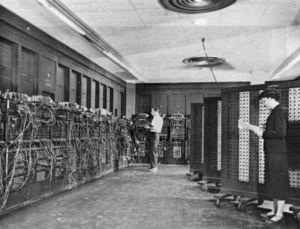 56
Base 16: Hexadecimal
Writing long sequences of 0s and 1s is tedious and error-prone
And takes up a lot of space on a page!
So we’ll often use base 16 (also called hexadecimal)

Base 2 = 2 symbols (0, 1)Base 10 = 10 symbols (0-9)Base 16, need 16 symbols
Use letters A-F once we run out of decimal digits
57
Base 16: Hexadecimal
16 = 24, so every group of 4 bits becomes a hexadecimal digit (or hexit)
If we have a number of bits not divisible by 4, add 0s on the left (always ok, just like base 10)
1 0 1 0 0 1 0 1 1 1 1 0 1 1
0 0
0x297B
“0x” prefix = it’s in hex
58
Bytes
A single bit doesn’t hold much information
Only two possible values: 0 and 1
So we’ll typically work with larger groups of bits

For convenience, we’ll refer to groups of 8 bits as bytes
And usually work with multiples of 8 bits at a time
Conveniently, 8 bits = 2 hexits

Some examples
1 byte: 0b01100111 = 0x67
2 bytes: 11000100  001011112 = 0xC42F
“0b” prefix = it’s in binary
59
Practice problem
Convert 0x42 to decimal

Steps
Convert 0x42 to binary:



Convert binary to decimal:
60
Practice problem
Convert 0x42 to decimal

Steps
Convert 0x42 to binary:
0x4 -> 0b0100	0x2 -> 0b0010
0x42 -> 0b 0100 0010

Convert binary to decimal:
61
Practice problem
Convert 0x42 to decimal

Steps
Convert 0x42 to binary:
0x4 -> 0b0100	0x2 -> 0b0010
0x42 -> 0b 0100 0010

Convert binary to decimal:
1*26 + 1*21 = 64 + 2 = 66
62
Practice problem
Convert 0x42 to decimal

Alternate method:
0x42
= 4×161 + 2×160
= 64 + 2
= 66

But you’re honestly better off converting hex to binary first
It’s good practice!
63
Practice problem
Convert 0x42 to decimal

Critical thinking:
What are the maximum and minimum values?
Minimum 0	     (0x00)
Maximum 255  (0xFF)

How big is 0x42 out of 0xFF?
~25% (0x40, 0x80, 0xC0, 0x100)
So 255/4 ≈ 256/4 ≈ 64
64
Big idea: bits can be used to represent anything
Depending on the context, the bits 11000011 could mean
The number 195
The number -61
The number -1.1875
The value True
The character ‘├’
The ret x86 instruction

You have to know the context to make sense of any bits you have!
People and software they write determine what the bits actually mean
65
Outline
Course Themes

Logistics

Running a program

Representing numbers with binary
66